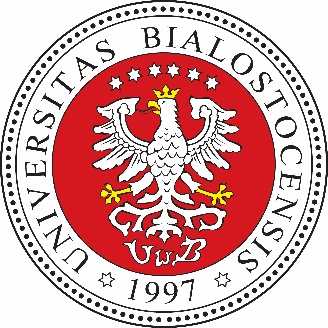 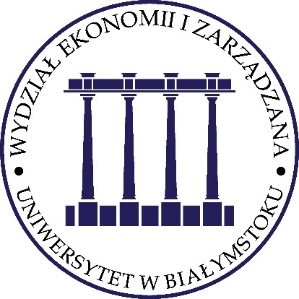 Nauka i biznes – kooperacja w procesie kształcenia.Wyzwanie czy rzeczywistość?
dr Mariusz Citkowski 
Wydział Ekonomii i Zarządzania UwB
ABSOLWENCI UWB NA RYNKU PRACY 
      II OGÓLNOUCZELNIANE SEMINARIUM NT. JAKOŚCI KSZTAŁCENIA W UWB
Białystok, 12.04.2019 r.
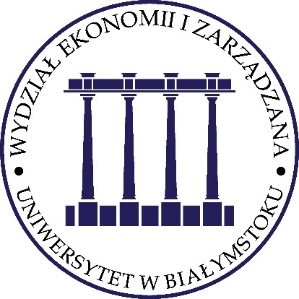 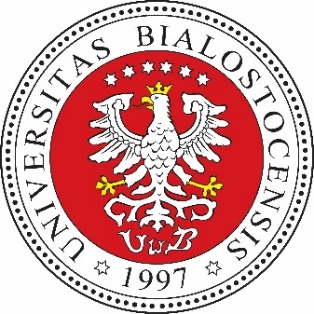 Pytania … otwarte?
Definicja jakości kształcenia?

Definicja jakości kształcenia na UwB?

Definicja jakości kształcenia na WEiZ?

Definicja jakości kształcenia interesariuszy UwB/WEiZ?
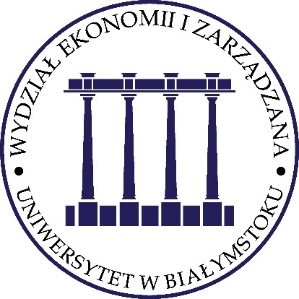 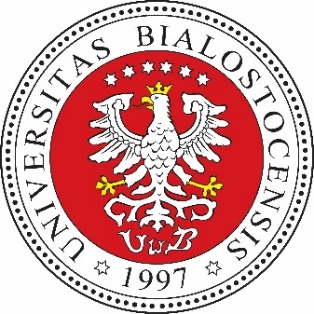 Pytania … otwarte?
Czy i jak mierzyć jakość kształcenia?

Czy UwB dla studenta?

Czy UwB dla biznesu?

Definicja jakości kształcenia interesariuszy UwB/WEiZ?
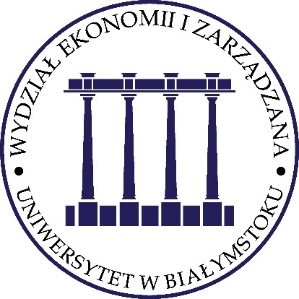 Miejsce Wydziału w systemie jakości kształcenia
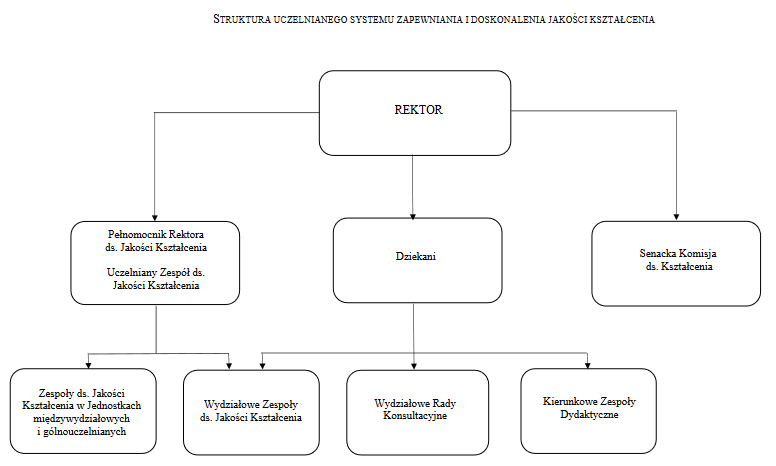 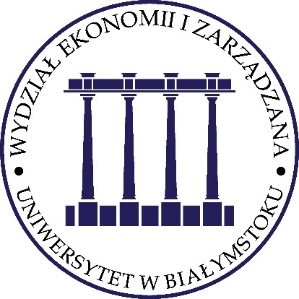 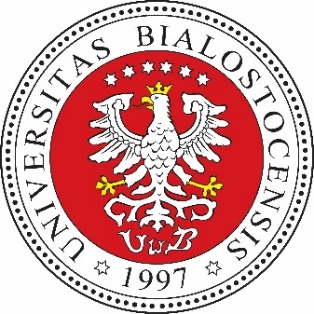 Projakościowa działalność Uczelni w obszarze edukacji studentów na wszystkich poziomach kształcenia obejmuje:

dostosowywanie oferty kształcenia do potrzeb rynku i oczekiwań interesariuszy zewnętrznych.
Uchwała nr 1749 Senatu Uniwersytetu w Białymstoku  z dnia 27 maja 2015 r. w sprawie polityki zapewniania jakości kształcenia w Uniwersytecie w Białymstoku
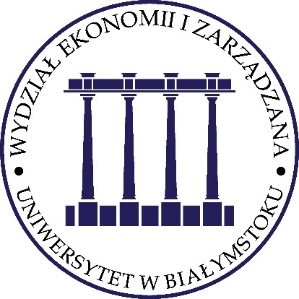 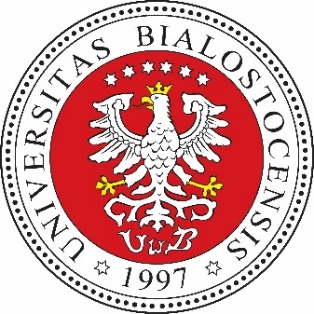 Istniejące elementy kooperacji
Zajęcia prowadzone przez praktyków 

Zajęcia prowadzone w przedsiębiorstwach/instytucjach

Praktyki studenckie 

Studia przypadku dotyczące problemów przedsiębiorstw

Aktywność studenckich kół naukowych w zakresie warsztatów i szkoleń prowadzonych przez praktyków
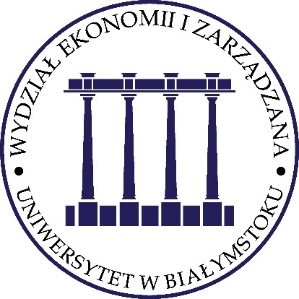 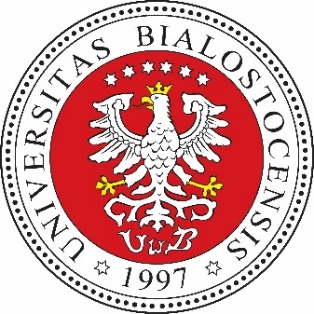 Brakujące elementy kooperacji
Systemowe rozwiązania wsparcia kooperacji nauki z biznesem w procesie kształcenia

System ustawicznej identyfikacji potrzeb kompetencyjnych interesariuszy zewnętrznych (w tym pracodawców) względem studentów/absolwentów

System dystrybucji wewnątrzuczelnianej informacji o aktualnych potrzebach kompetencyjnych zgłaszanych przez interesariuszy
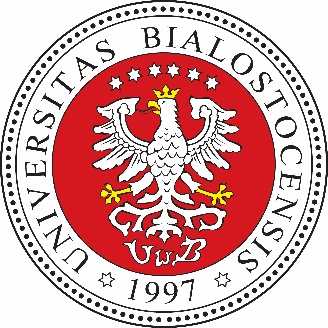 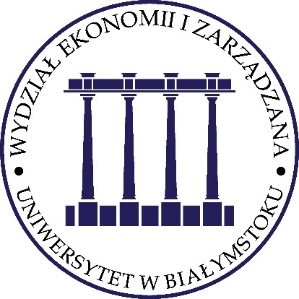 Nauka i biznes – kooperacja w procesie kształcenia.Wyzwanie czy rzeczywistość?
dr Mariusz Citkowski 
Wydział Ekonomii i Zarządzania UwB
ABSOLWENCI UWB NA RYNKU PRACY 
      II OGÓLNOUCZELNIANE SEMINARIUM NT. JAKOŚCI KSZTAŁCENIA W UWB
Białystok, 12.04.2019 r.